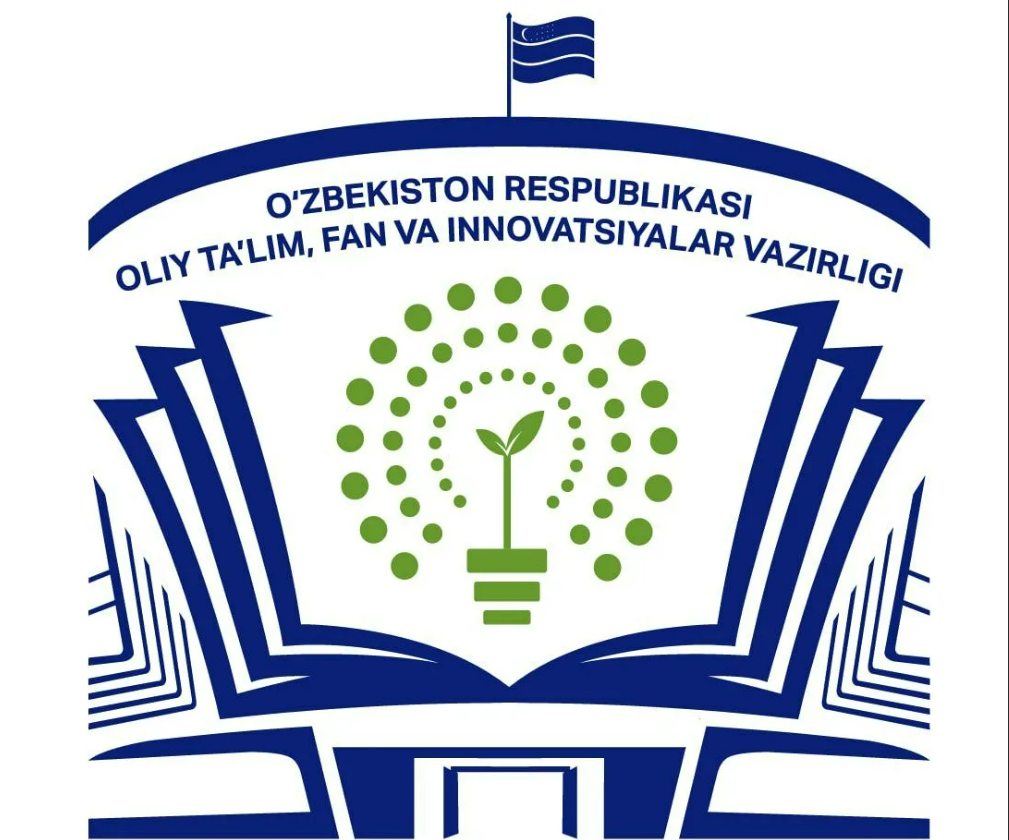 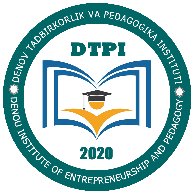 www.dtpi.uz
XALQARO ALOQALAR
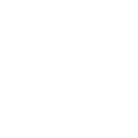 info@dtpi.uz
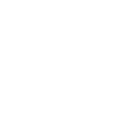 +998 95 650 77 57
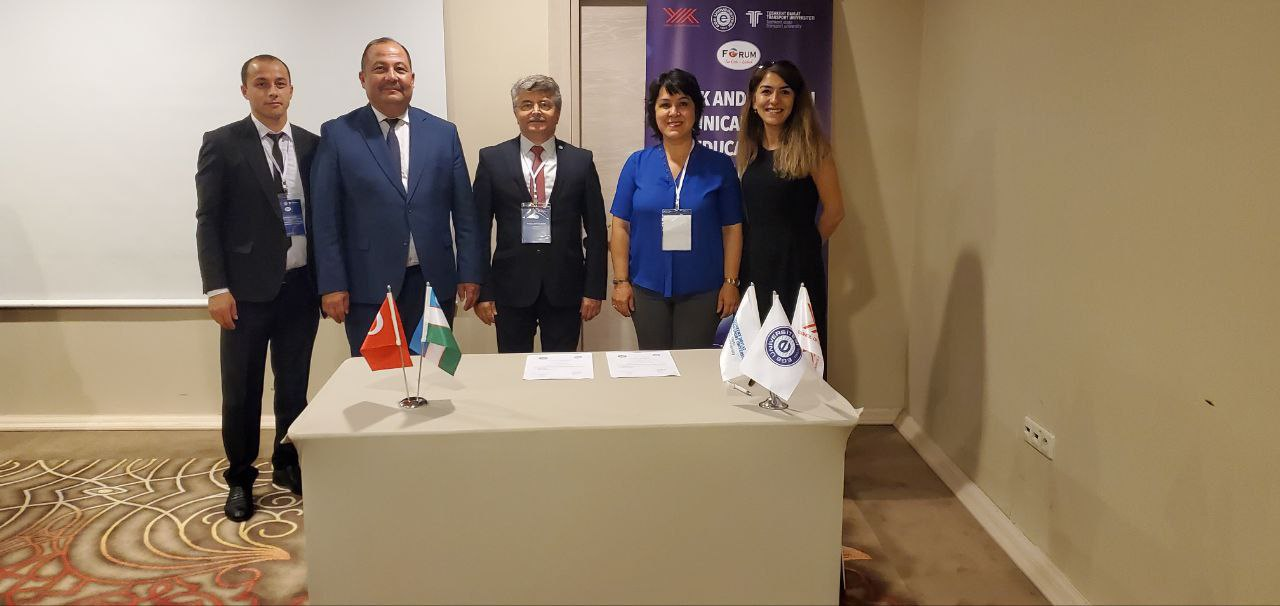 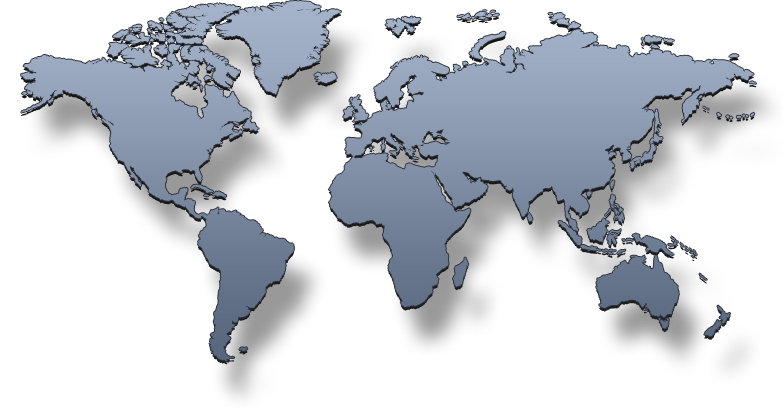 Xorijiy OTMlar bilan tuzilgan shartnomalar 43
23
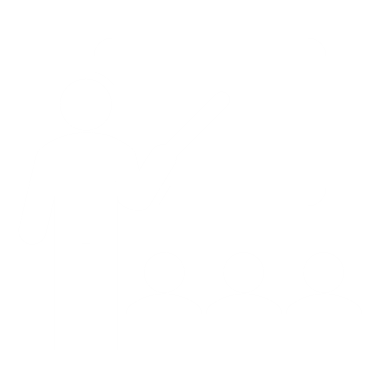 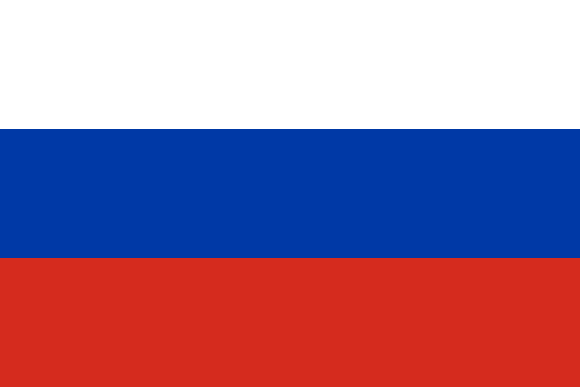 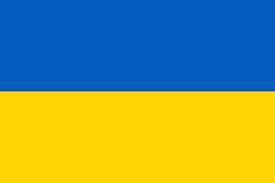 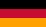 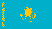 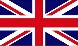 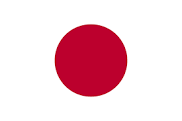 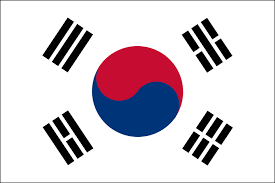 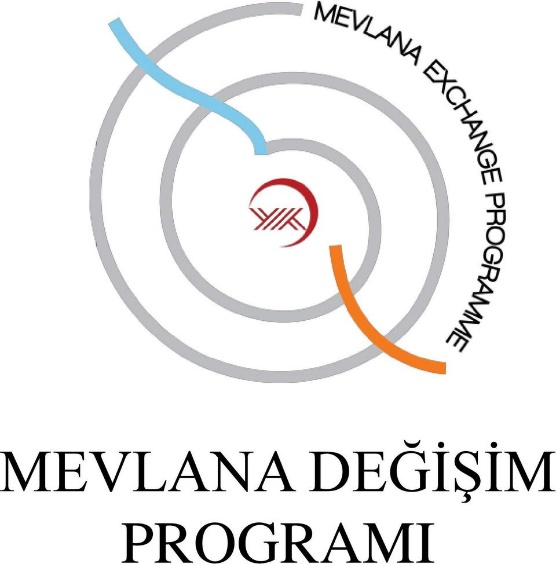 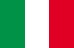 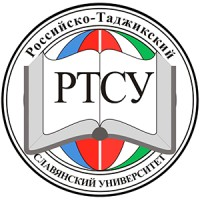 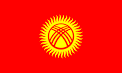 Xalqaro va Milliy sertifikatlar qo’lga kiritgan professor-o’qituvchilar soni 109 ta
14
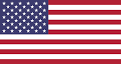 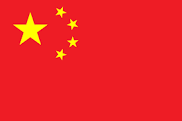 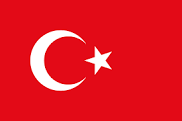 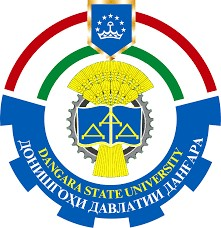 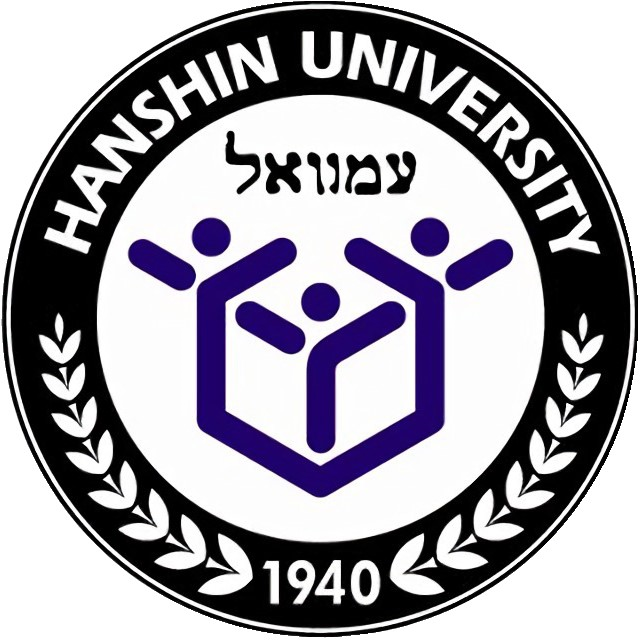 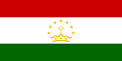 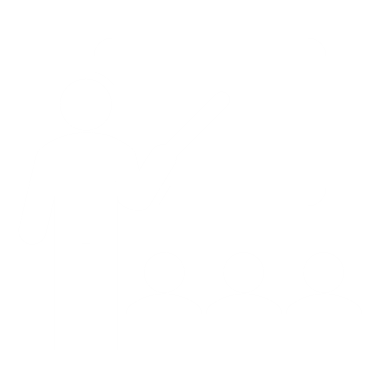 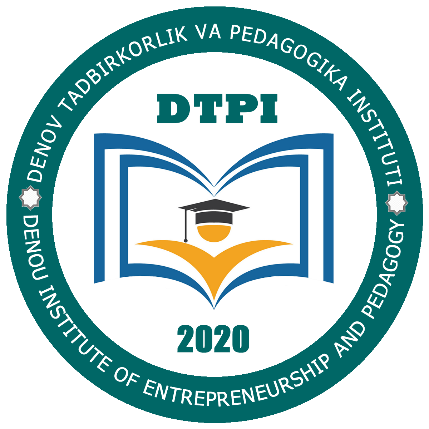 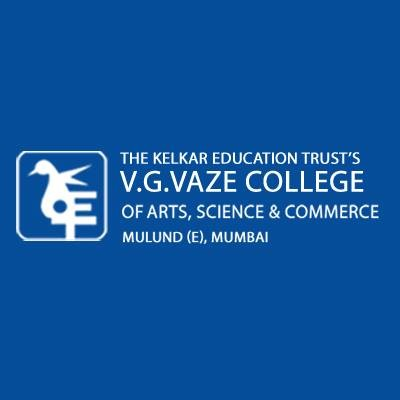 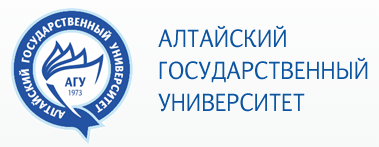 --RUSSIA
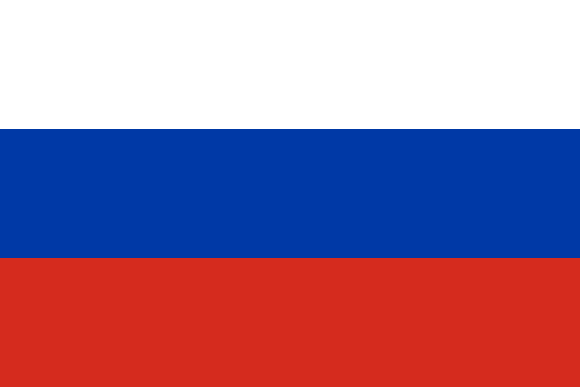 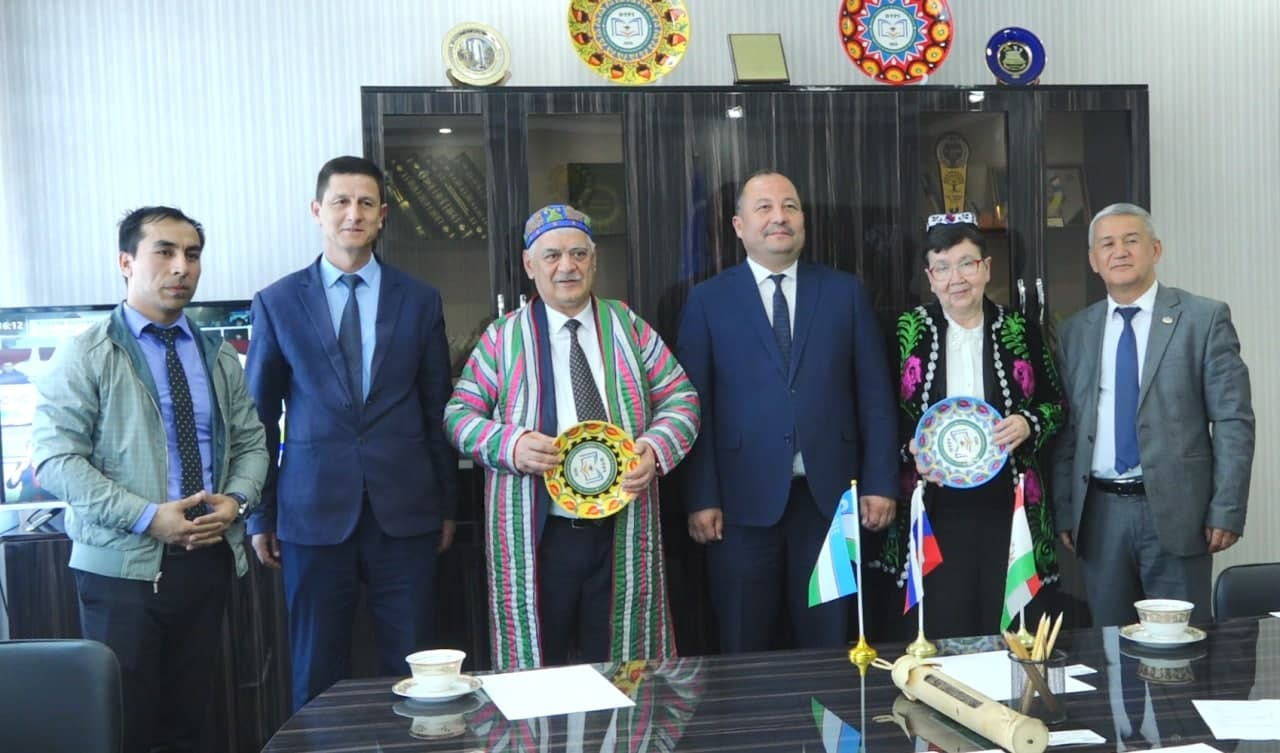 2023-yil 23-iyun sanasida Hindiston elchixonasi va DTPI hamkorlikda “India Study Room” ochildi. Qisqa muddat ichida ITEC dasturi orqali 1 nafar DTPI prosessor-o’qituvchisi qisqa muddatli malaka oshirish kursida ishtirok etmoqda.
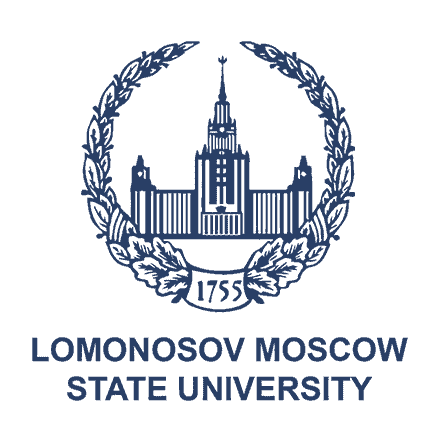 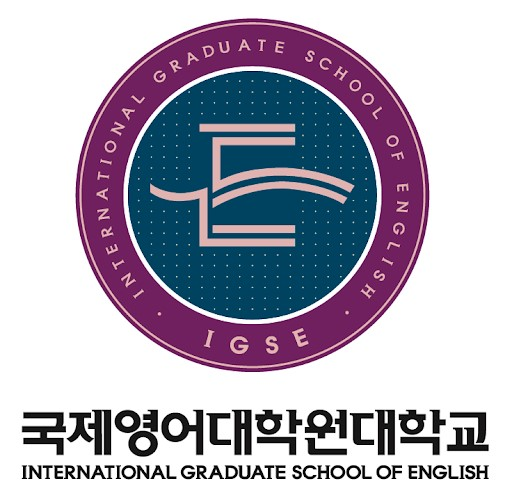 -USA
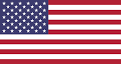 - ENGLAND
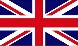 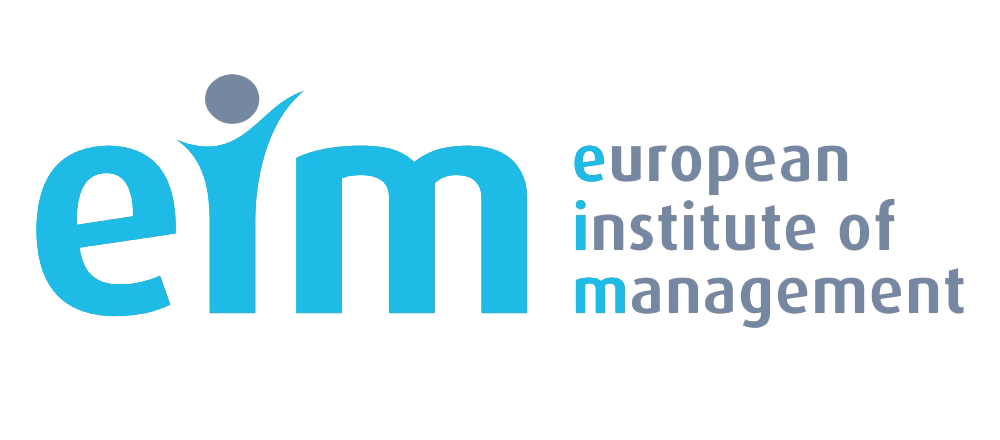 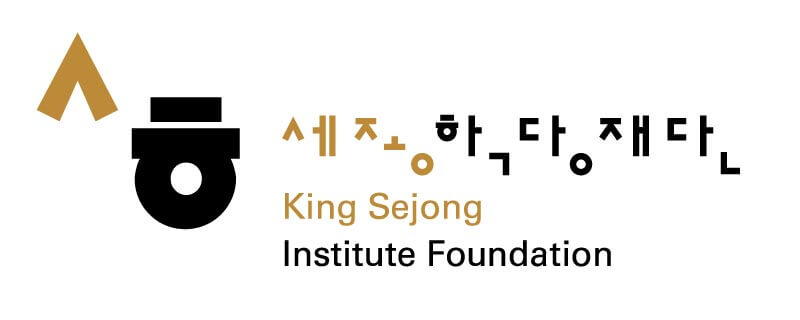 - TURKEY
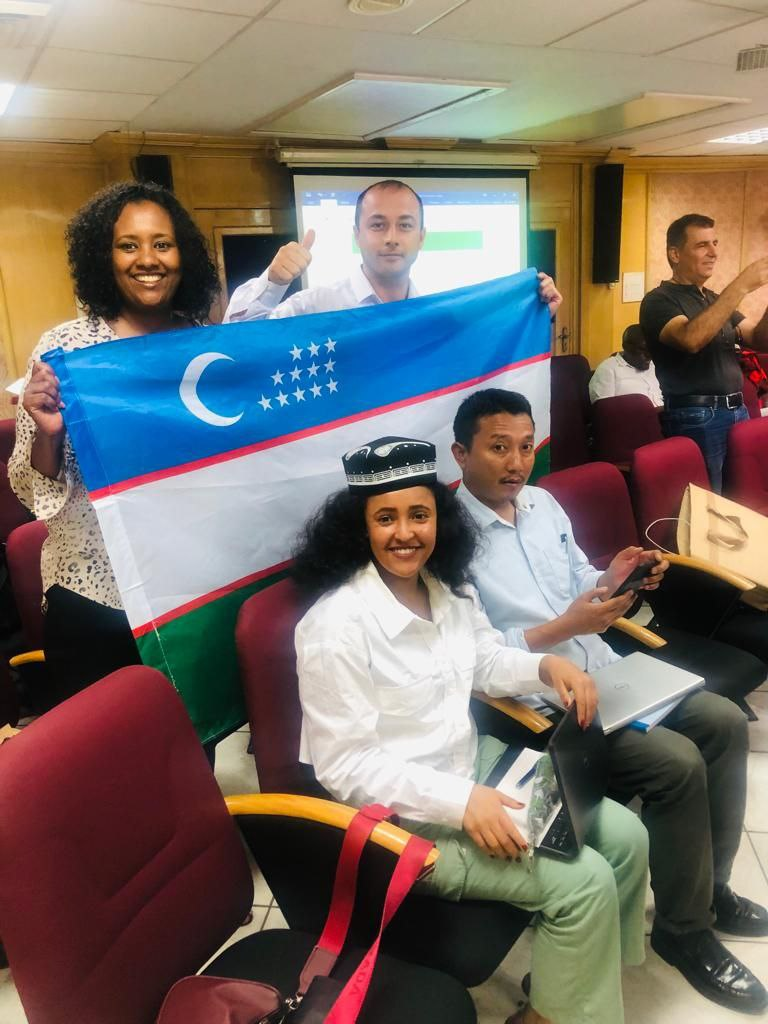 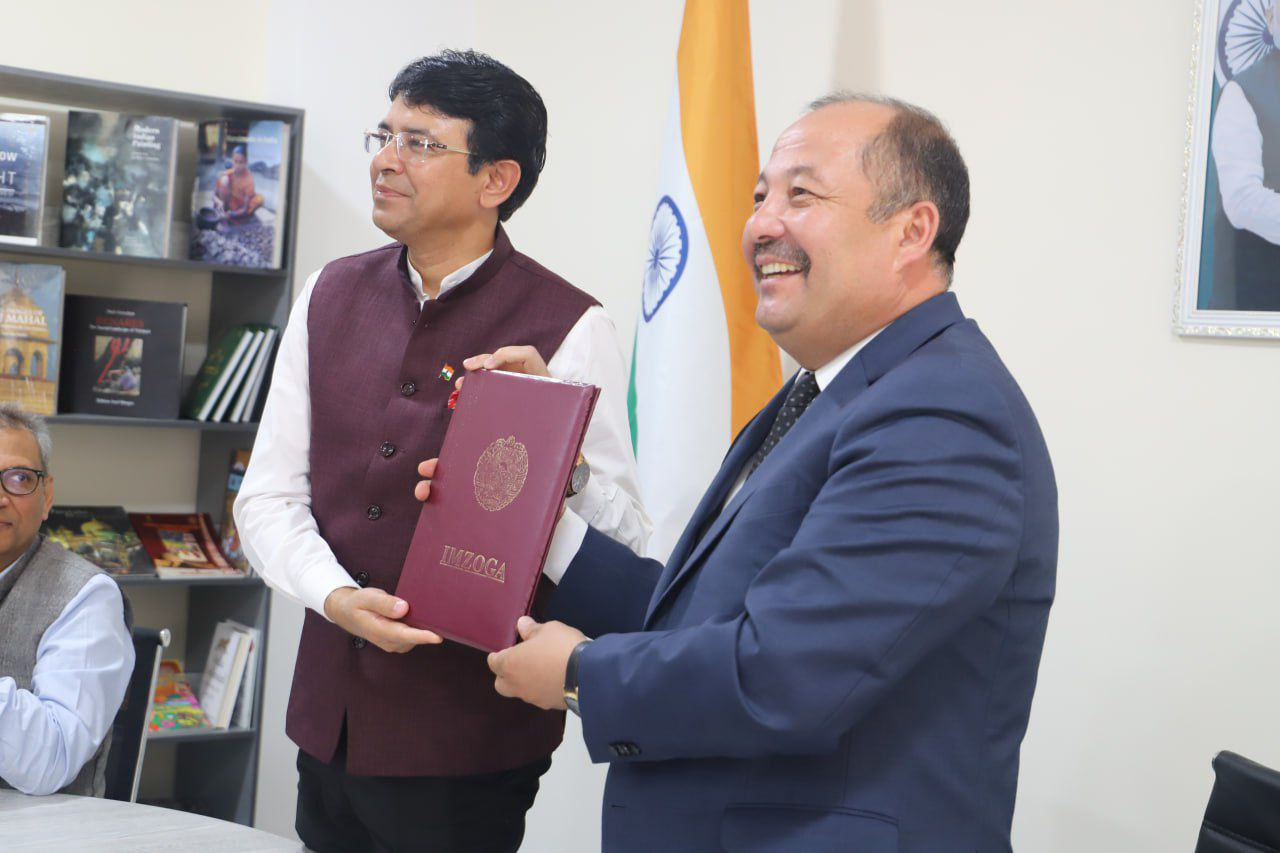 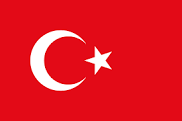 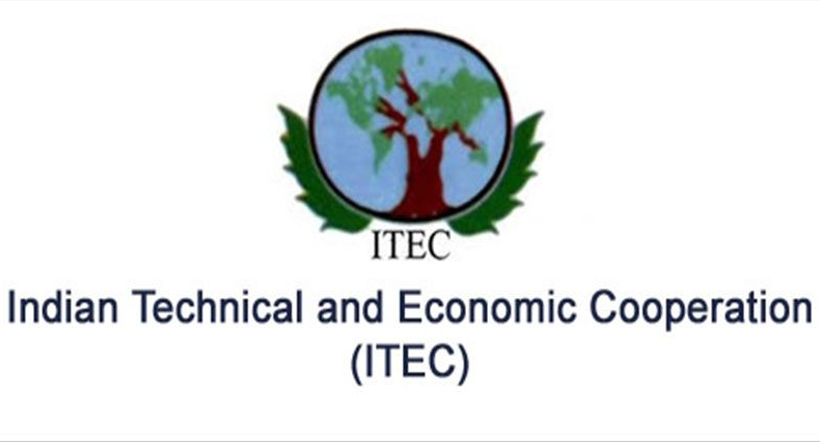 - SOUTH KOREA
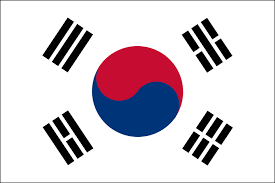 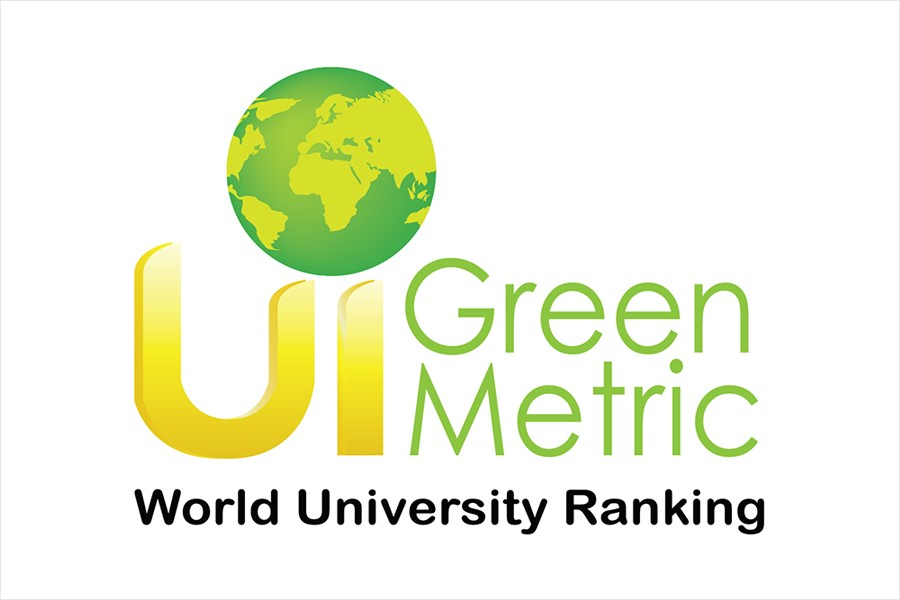 DTPI GreenMetrics 2022 Xalqaro reytingida 13-o’rinni egalladi
- KAZAKHSTAN
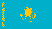 - BELARUS
DTPI Times Higher Education - 2023 xalqaro reytingida “Reporter" maqomini egalladi
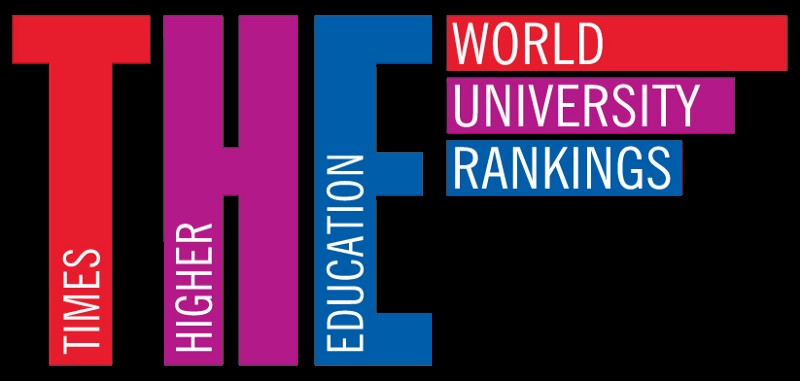 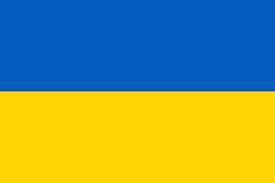 - KYRGYZSTAN
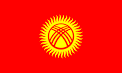 - TADJIKISTAN
DTPI RUR-2023 Xalqaro reytingida ishtirok etdi.
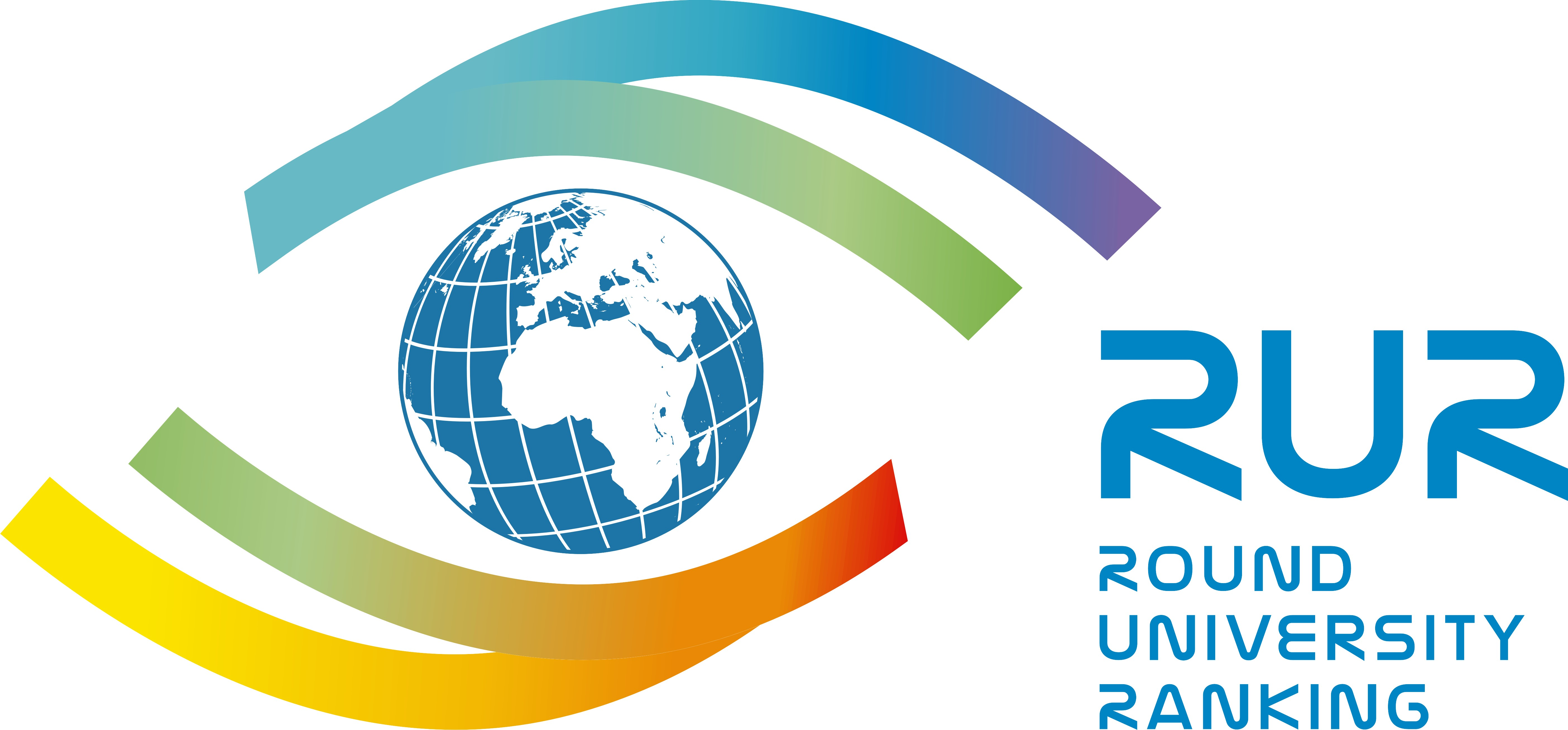 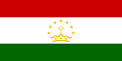 - JAPAN
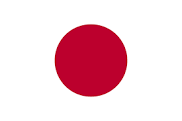 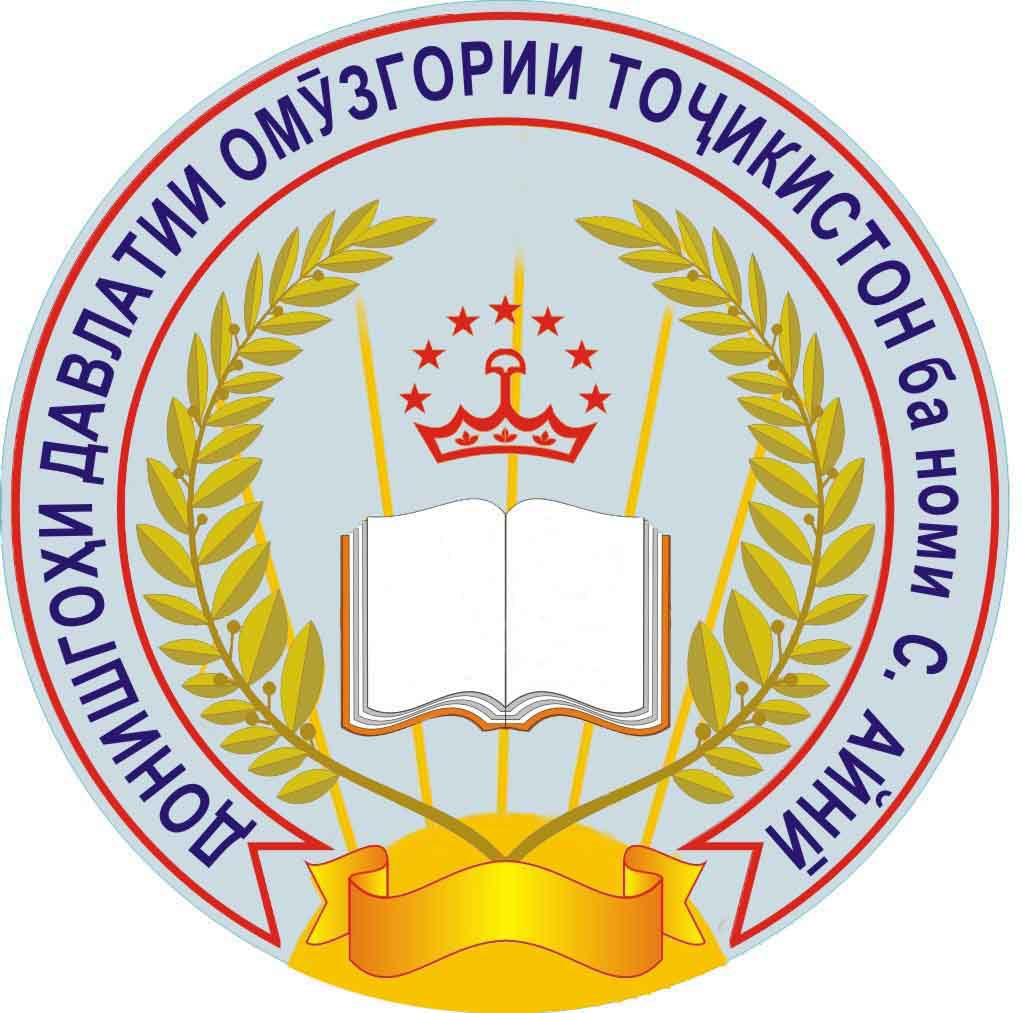 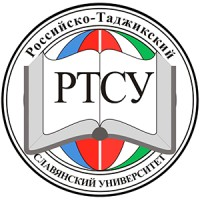 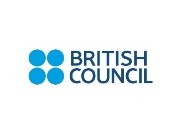 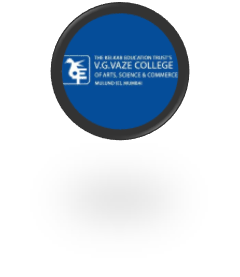 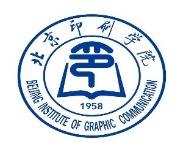 - GERMANY
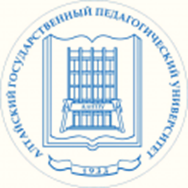 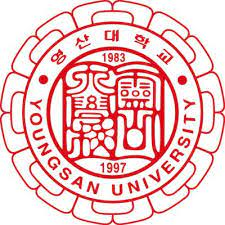 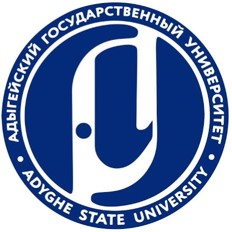 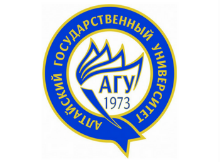 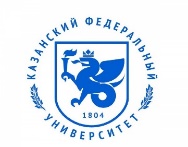 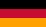 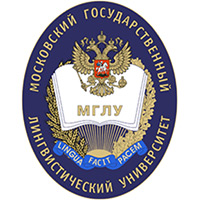 - CHINA
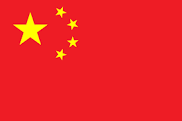 Xorijiy o’qituvchilar soni
Xorijiy talabalar soni
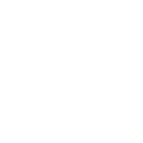 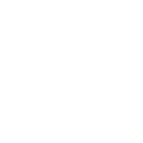 XALQARO ALOQALAR
Xorijiy til va adabiyoti yo’nalishi talabasi Raimov Olimjon Yaponiyaning Xigashikava shaxriga “Yapon tili va madaniyati” 3 oylik kursga grand asosida qatnashdi.
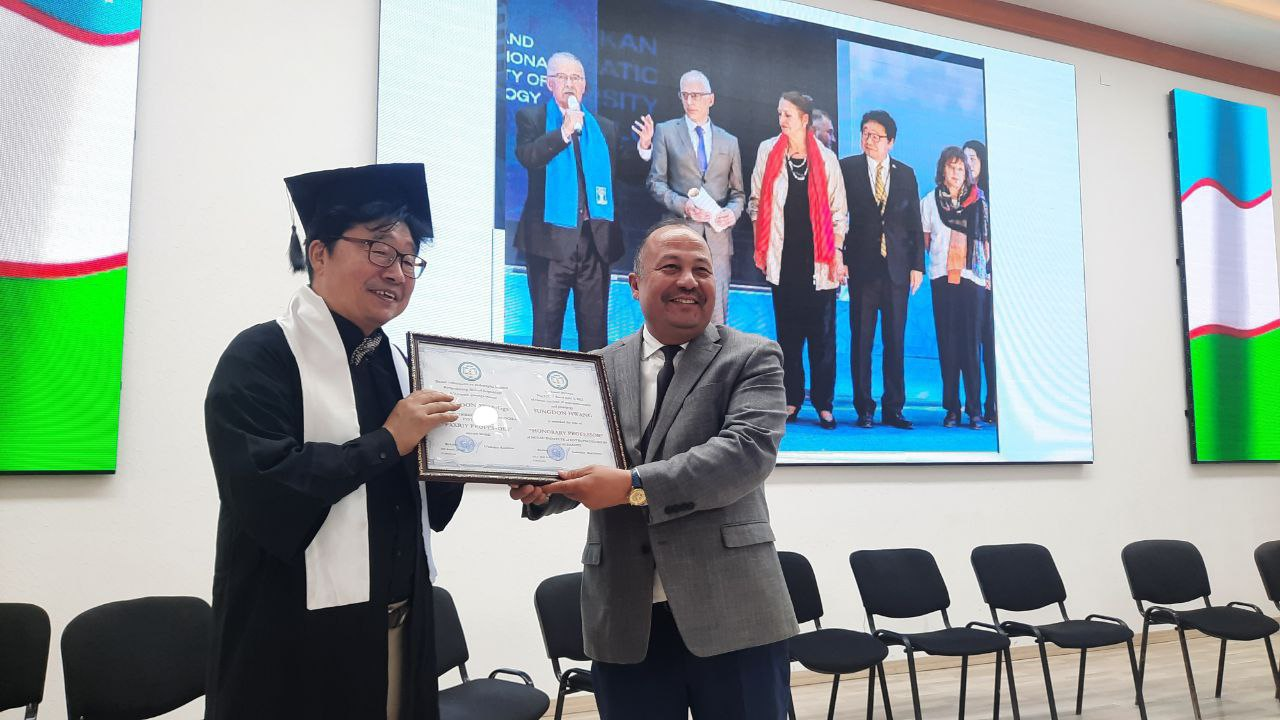 DTPI va Rossiya Federatsiyasi Oltoy davlat universiteti bilan hamkorlikda (1+1) magistratura ixtisosligi bo’yicha qo’shma ta’lim dasturi imzolangan, 7 nafar talaba magistraturada tahsil olmoqda va 2023-2024 o’quv yiliga 22 nafar talaba Oltoy Davlat universiteti tomonidan qabul qilindi
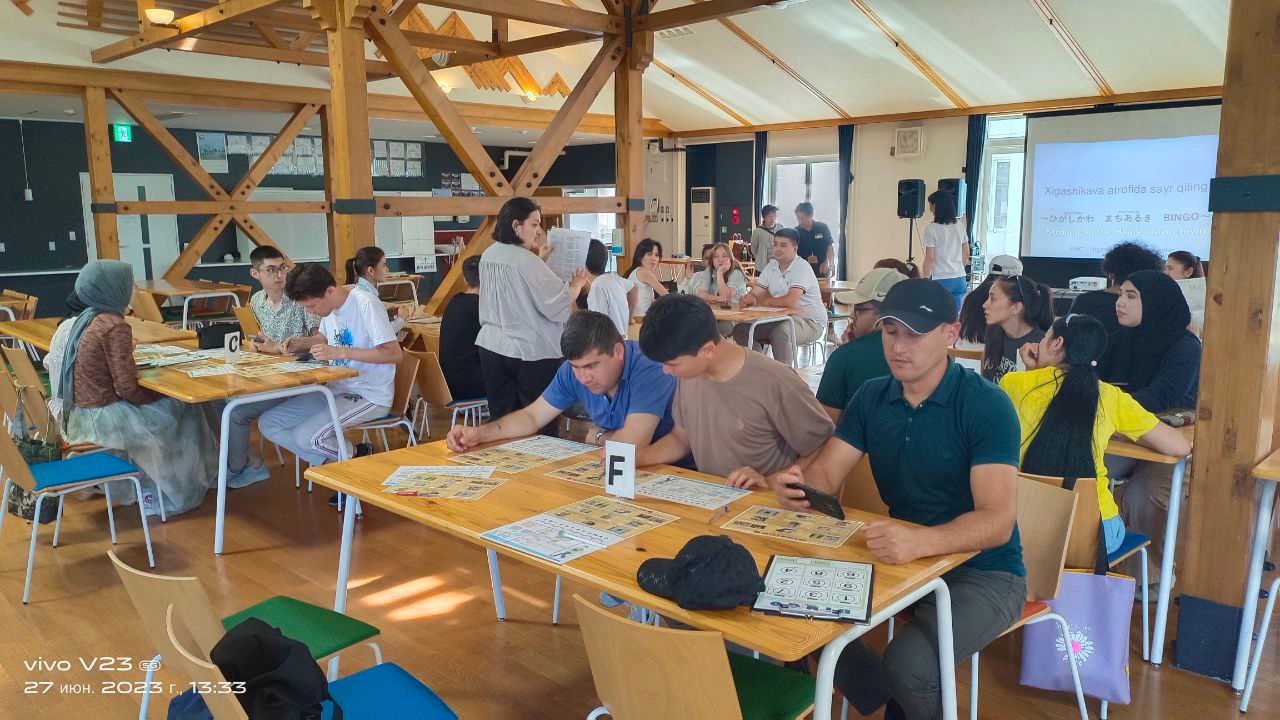 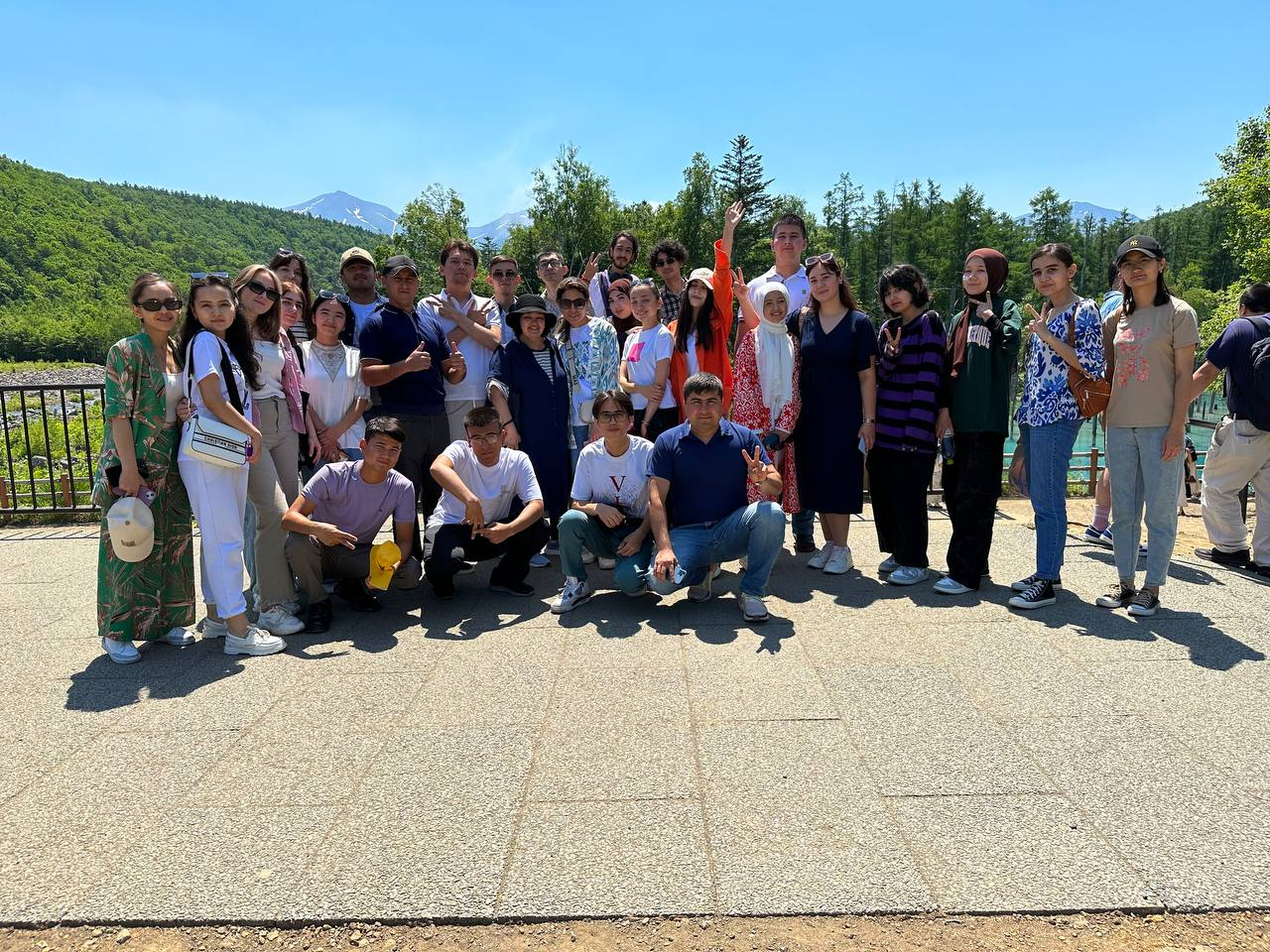 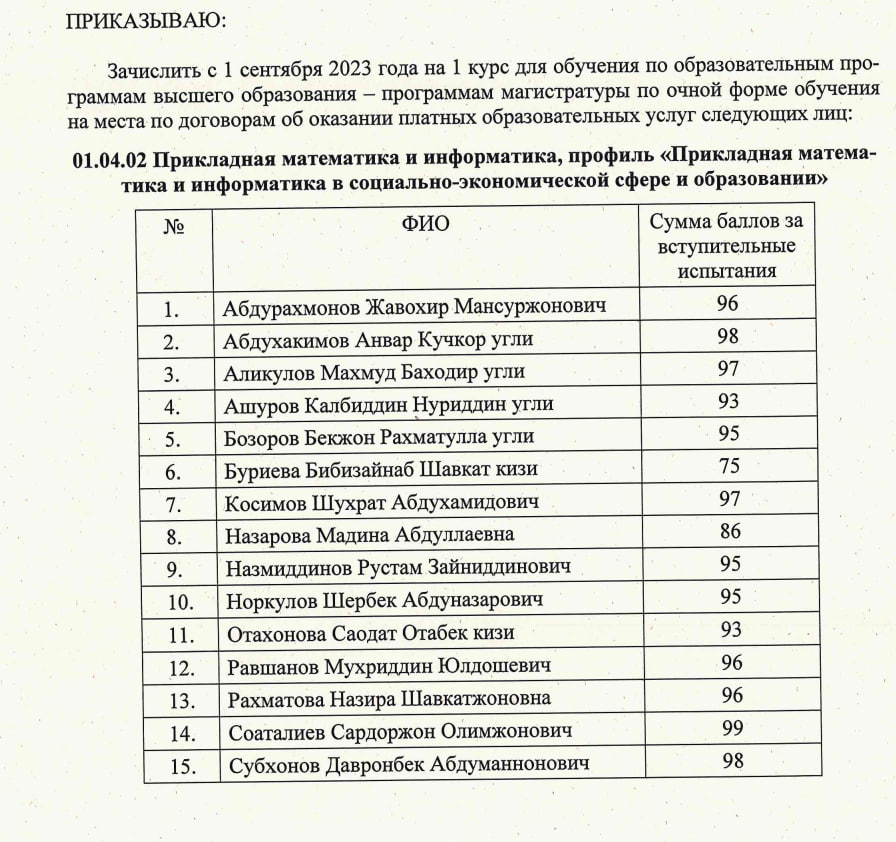 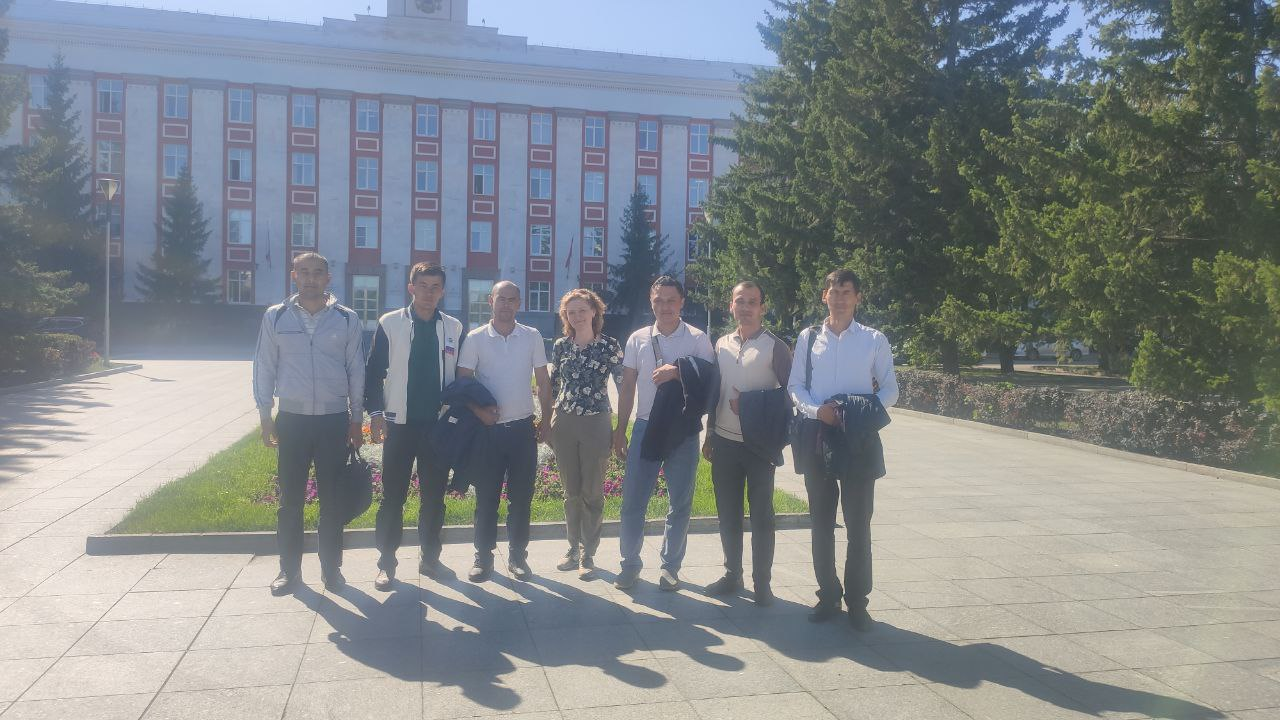 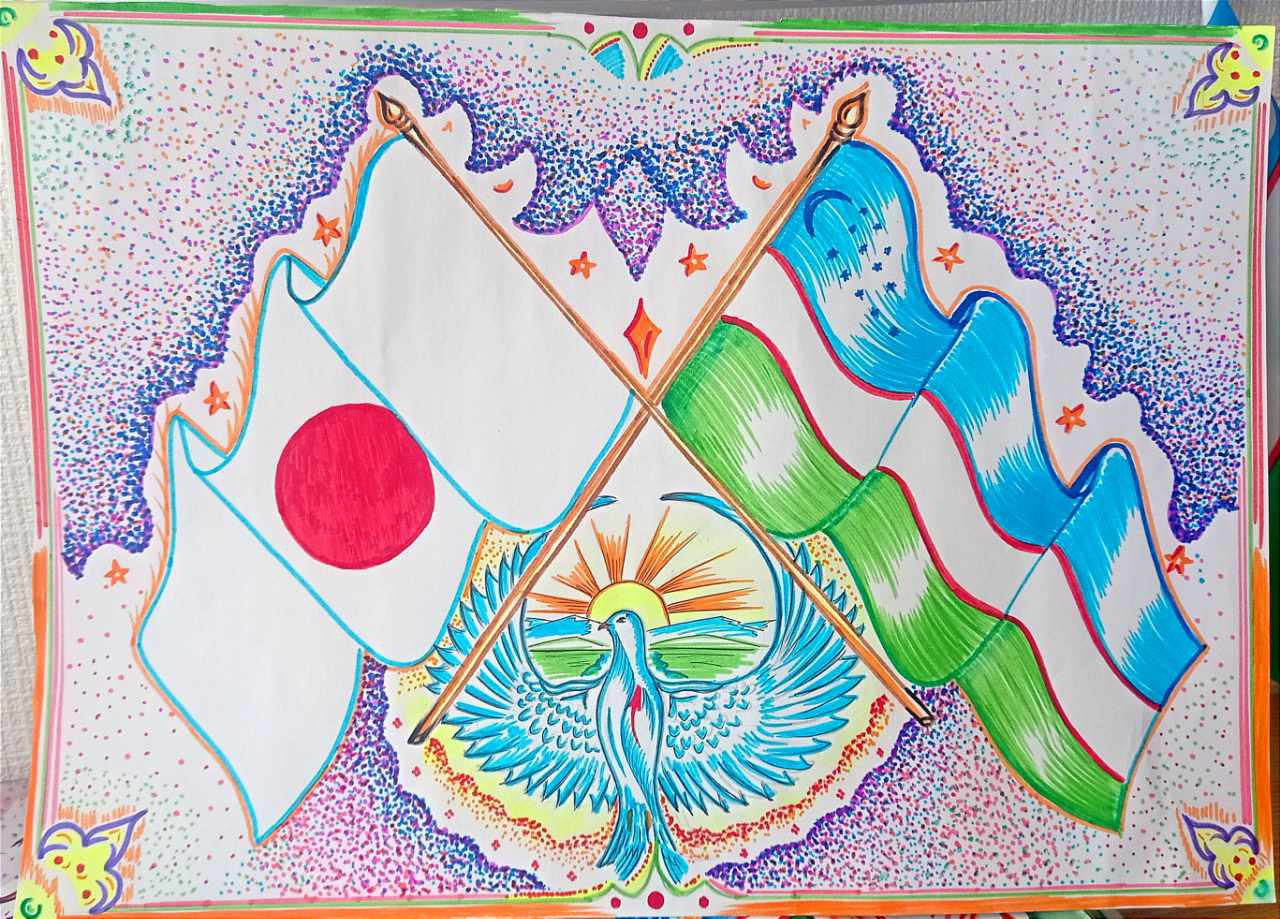 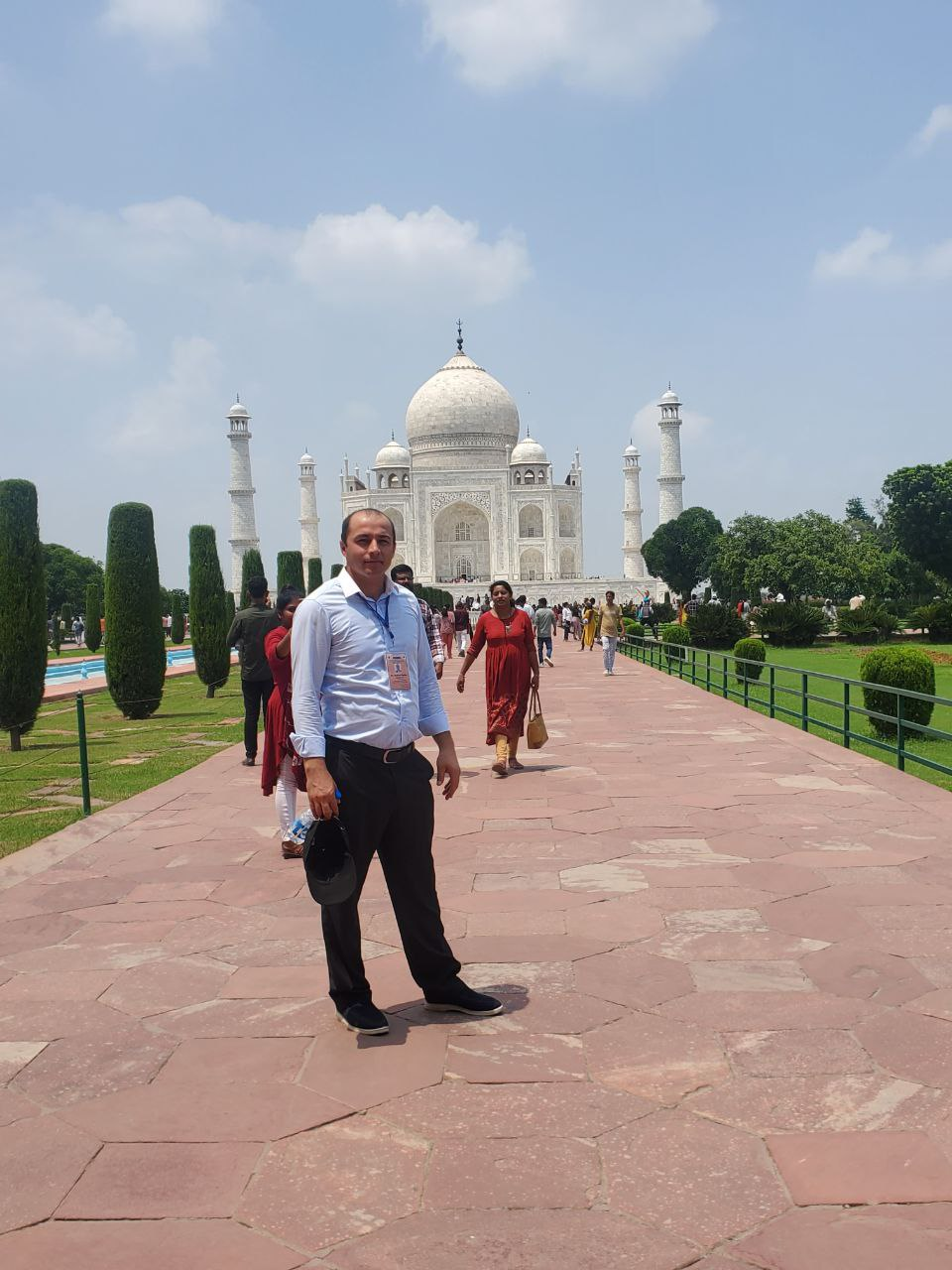 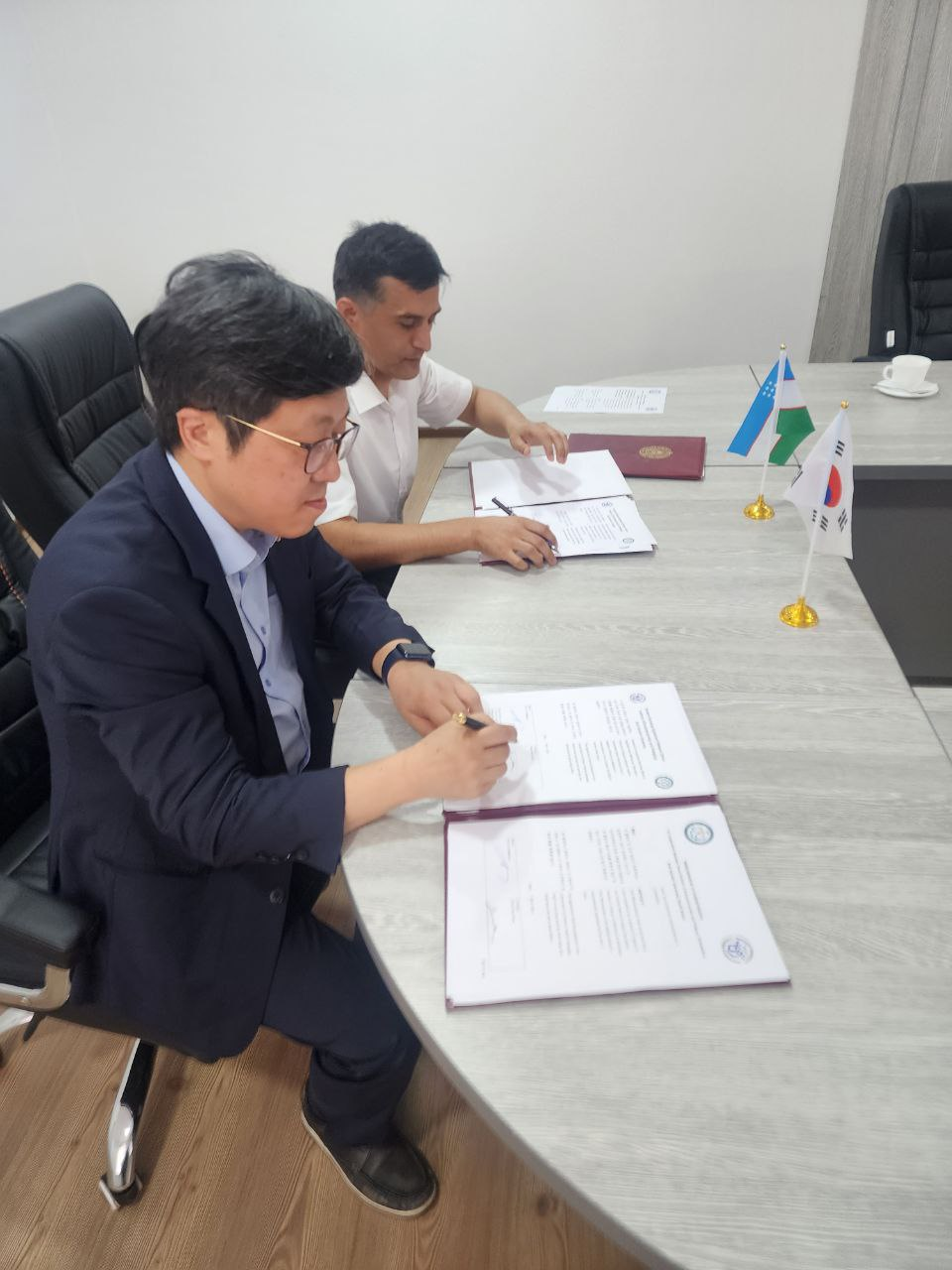 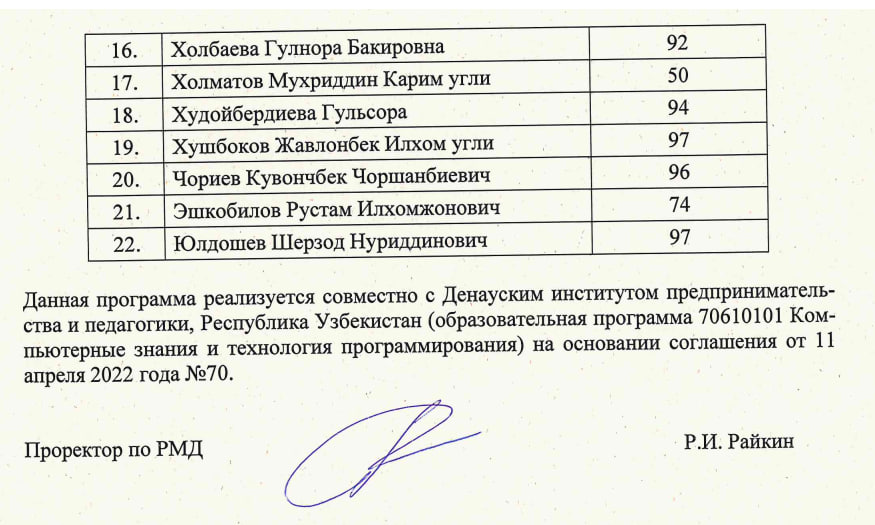